FGAI4H-R-042-A01
Cambridge, 21-24 March 2023
DEL7: AI for health evaluation considerations
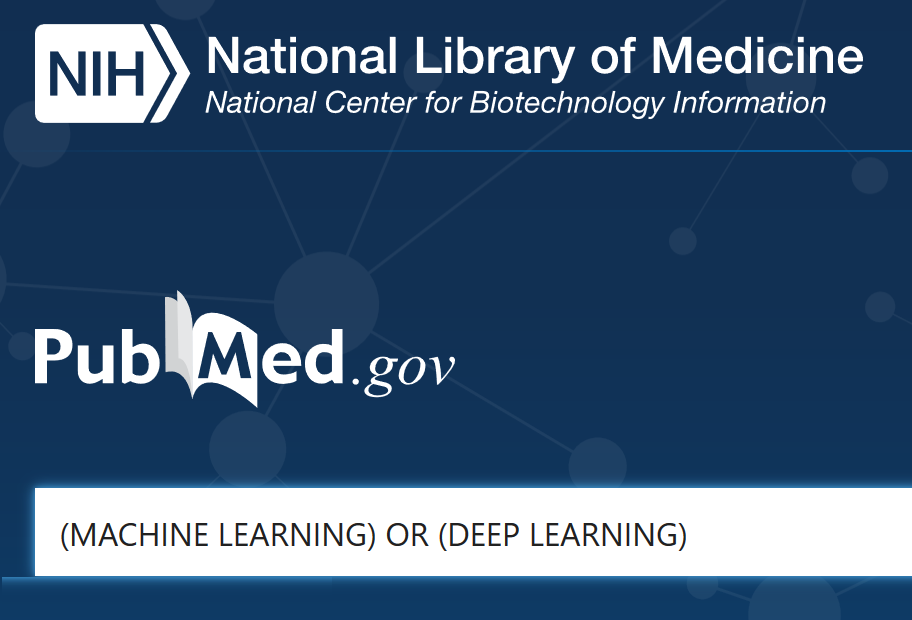 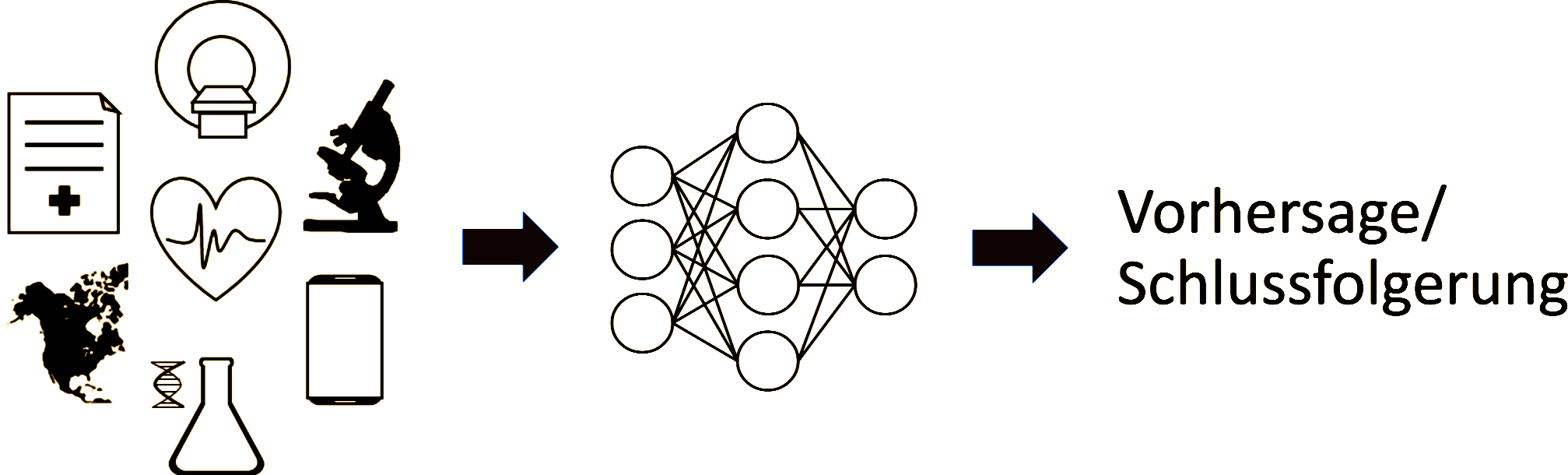 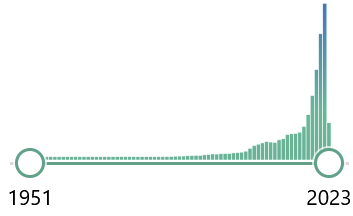 Healthcare AI models:
Offer great potential for many applications in healthcare
Recognize, classify, predict, warn early, recommend, help to decide, …
Effective, safe, accurate on new data, robust, plausible, fair?
Standards for trustworthy healthcare AI needed
Careful evaluation plays crucial role
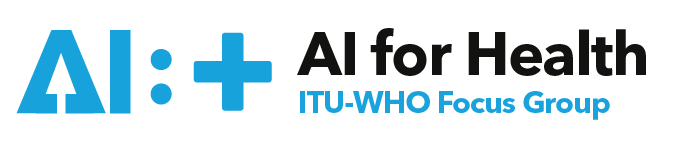 DEL7: AI for health evaluation considerations
Background
Evaluation process 
Novelty
Standardized model benchmarking 
Benchmarking platform requirements
Best practices from literature
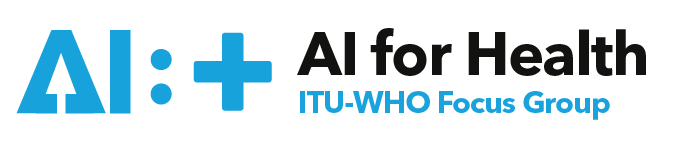 Cyclical evaluation process
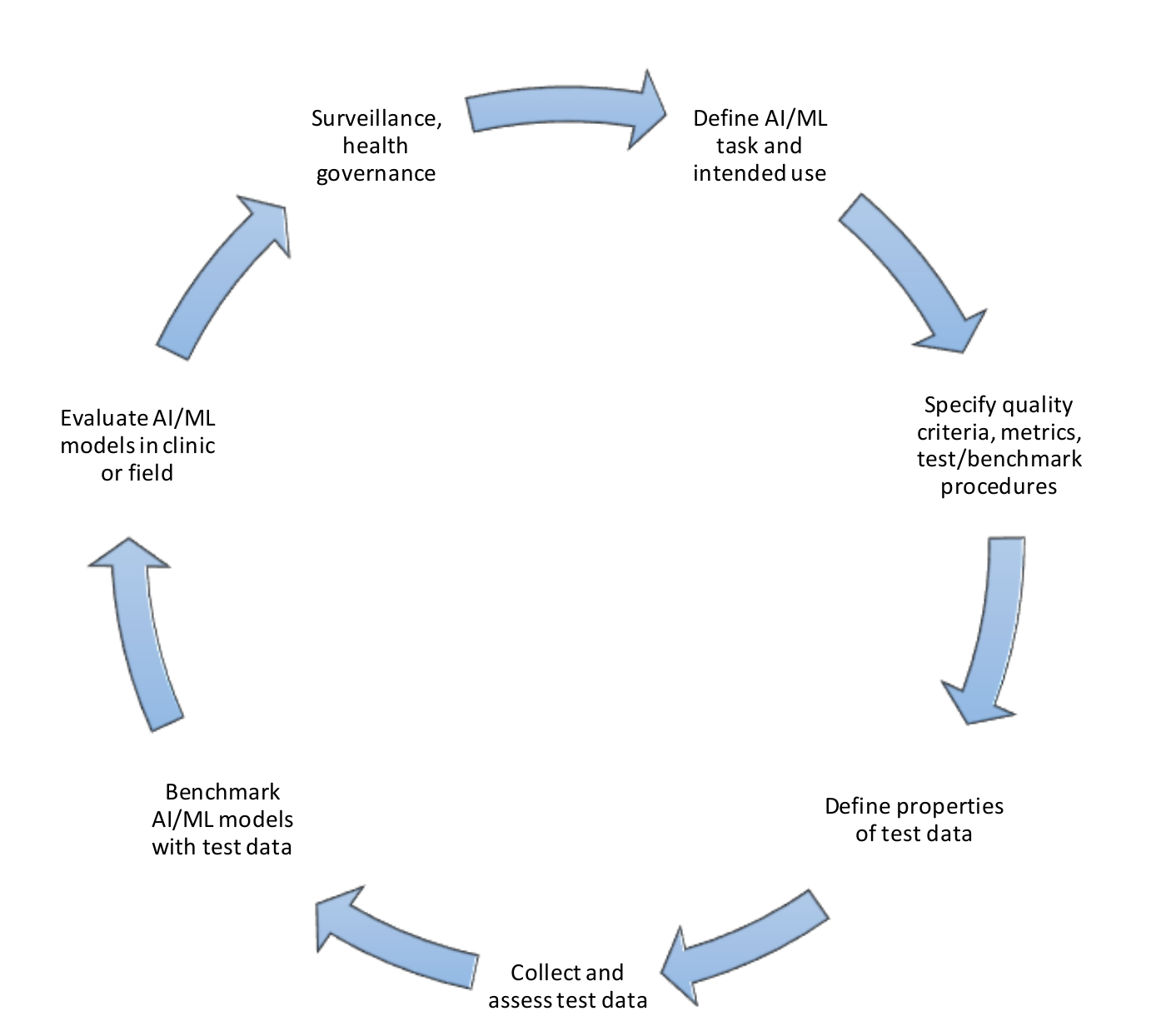 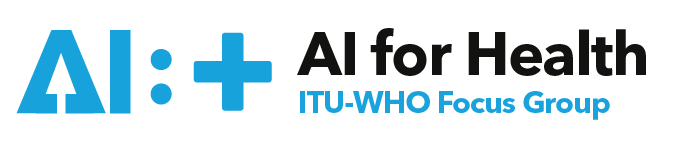 Cyclical evaluation process
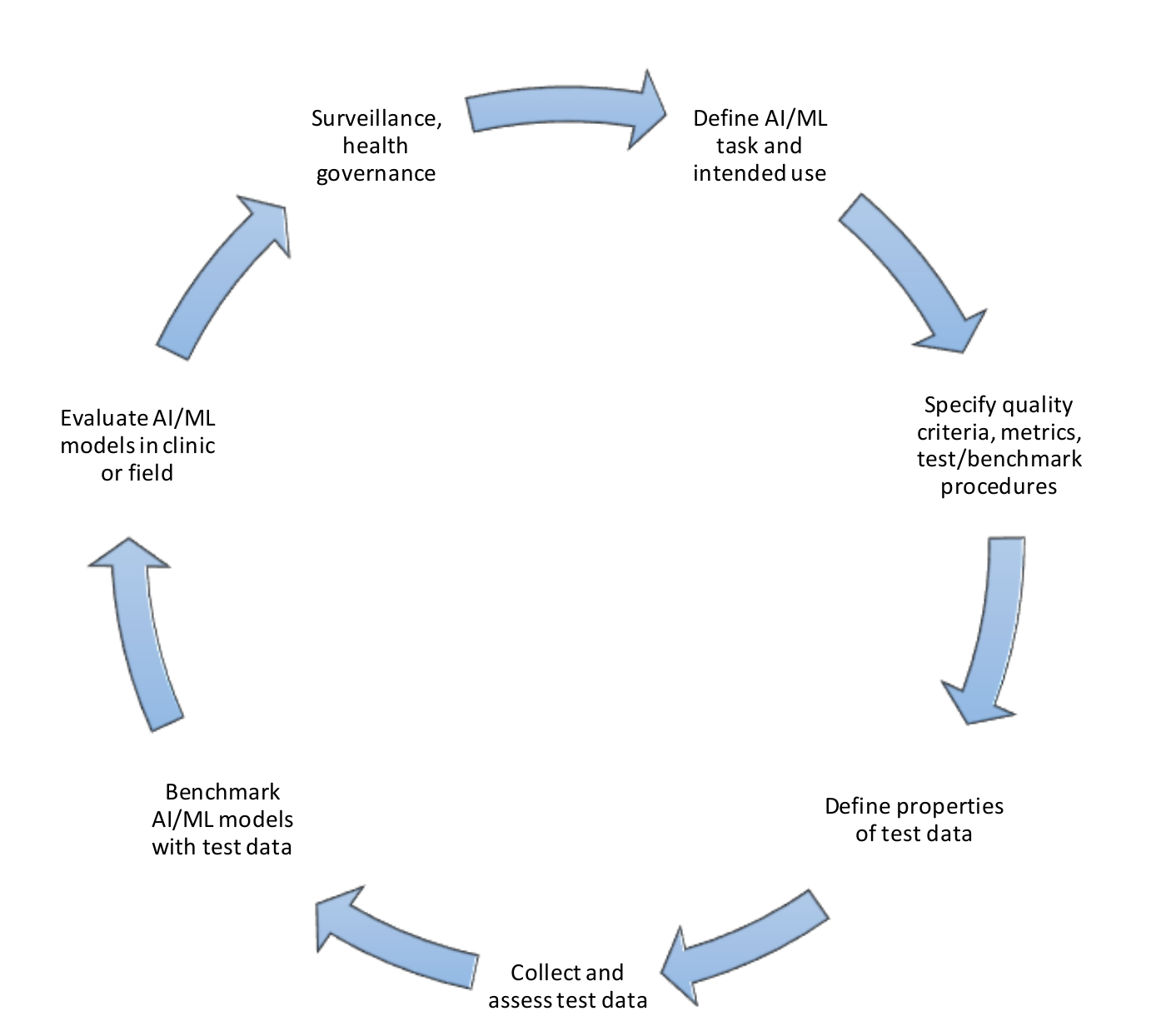 DEL7.4) Clinical Evaluation
DEL 1) Ethics/ governance & DEL2) regulation
DEL 7.2) Technical test specification
DEL10.*) Topic Description Documents (TDDs)
DEL 7) Evaluation Considerations
DEL 5.*) Data specification etc.
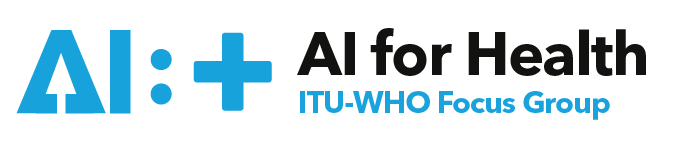 Novel aspects of health AI model evaluation
Appropriate test data sets 
Internal vs. external validation 
Technical vs. clinical criteria 
Proper benchmarking 
Complex models and settings 
Self-learning algorithms
Human factors 
Misuse accurate tools 
Design of clinical trials with AI 
Agreement on/interoperable encoding of benchmarking cases 
Testing existing AI products vs. ML-challenges
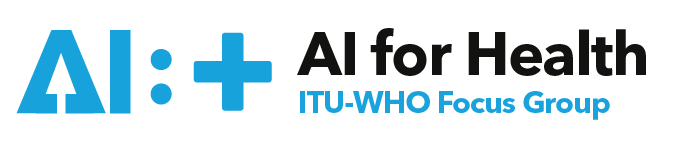 Standardized benchmarking
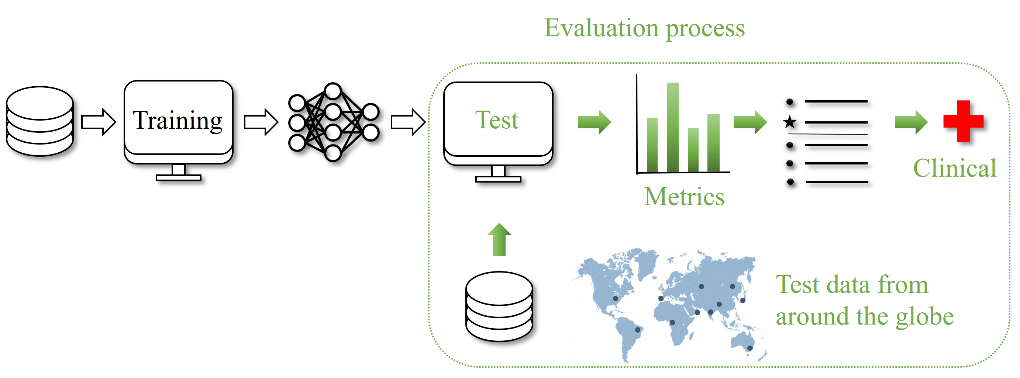 Independent model validation with standard procedures on separate test data and subsequent clinical evaluation
(1) Closed environment, (2) Via interface, (3) Federated
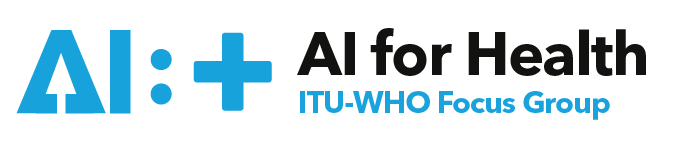 Benchmarking platform – requirements
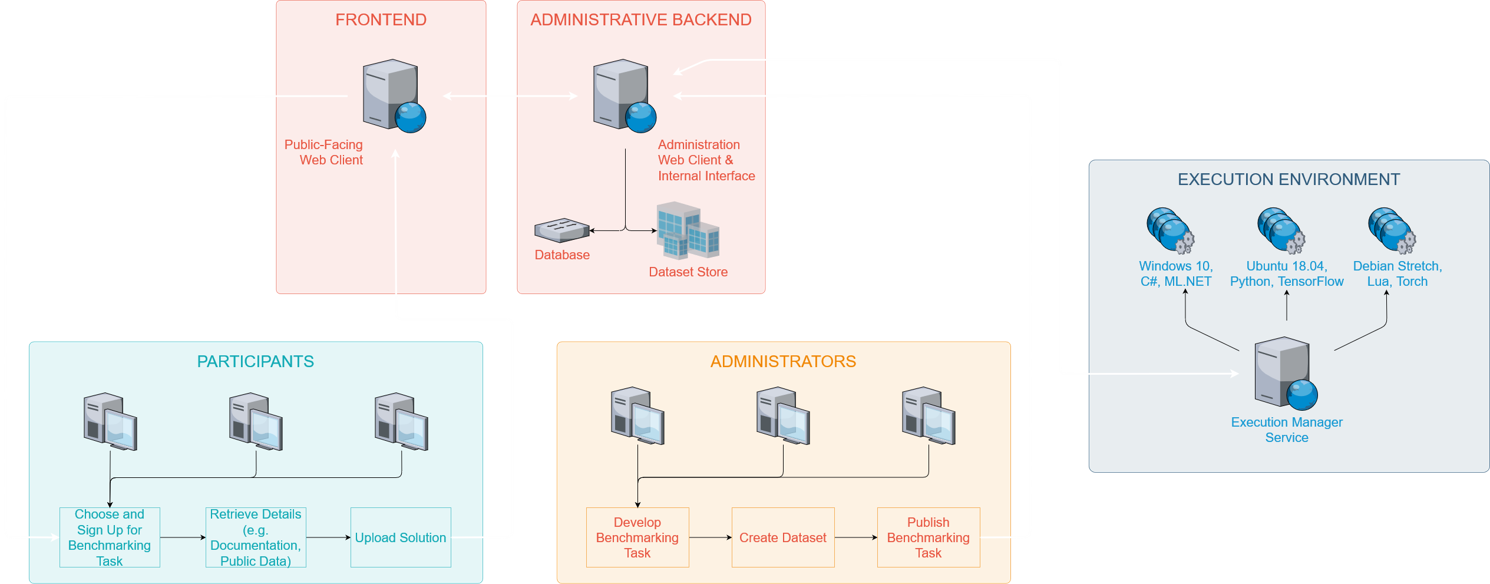 System overview (administrative backend · frontend · execution environment)​
General considerations (security · hosting · computing resources · availability)​
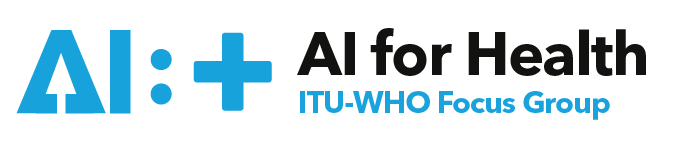 Turning vision for AI4H benchmarking platform into practice
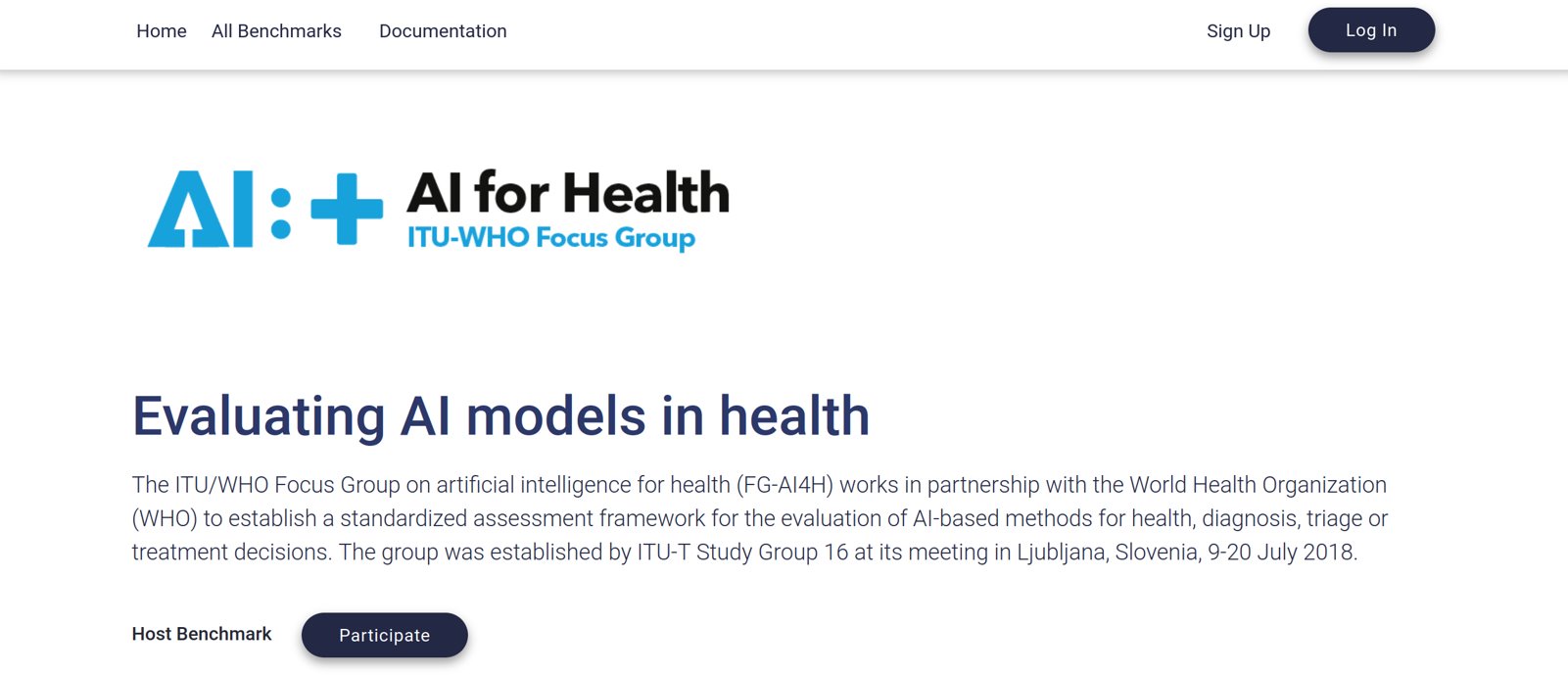 See talk: evaluation package of Open Code Initiative of ITU/WHO FG-AI4H
http:/github.com/fg-ai4h & https://health.aiaudit.org/ as part of https://ai4h.net
Collection of publications with best practices
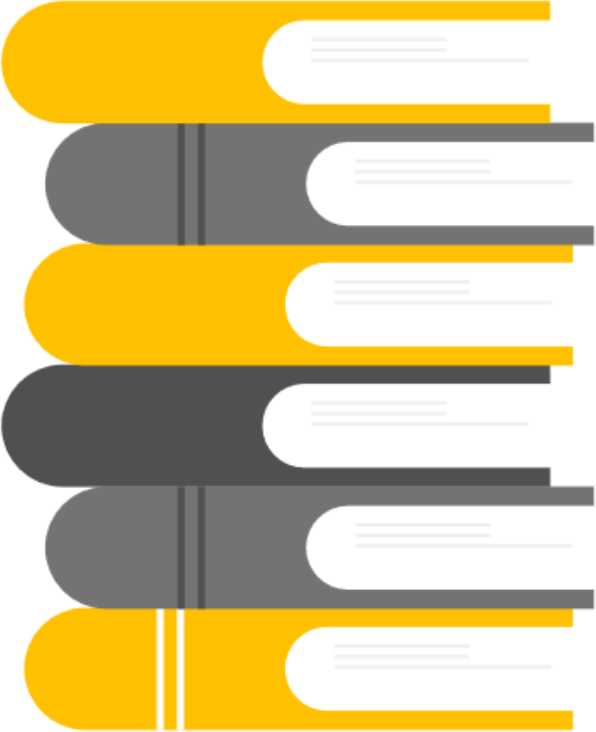 Scientific literature and other documents
Relevant quotes & brief discussion
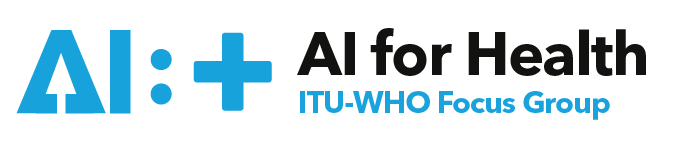 DEL7: AI for health evaluation considerations
Status update:
Added text on role of explainable AI (suggested in previous meeting in December in Douala, Cameroon)
Polished text; current version in good shape
Online approval process: shared over ITU/WHO FG-AI4H mailing list in February
Turned into output document of the ITU/WHO FG-AI4H
DEL0.1: Common unified terms in AI for health
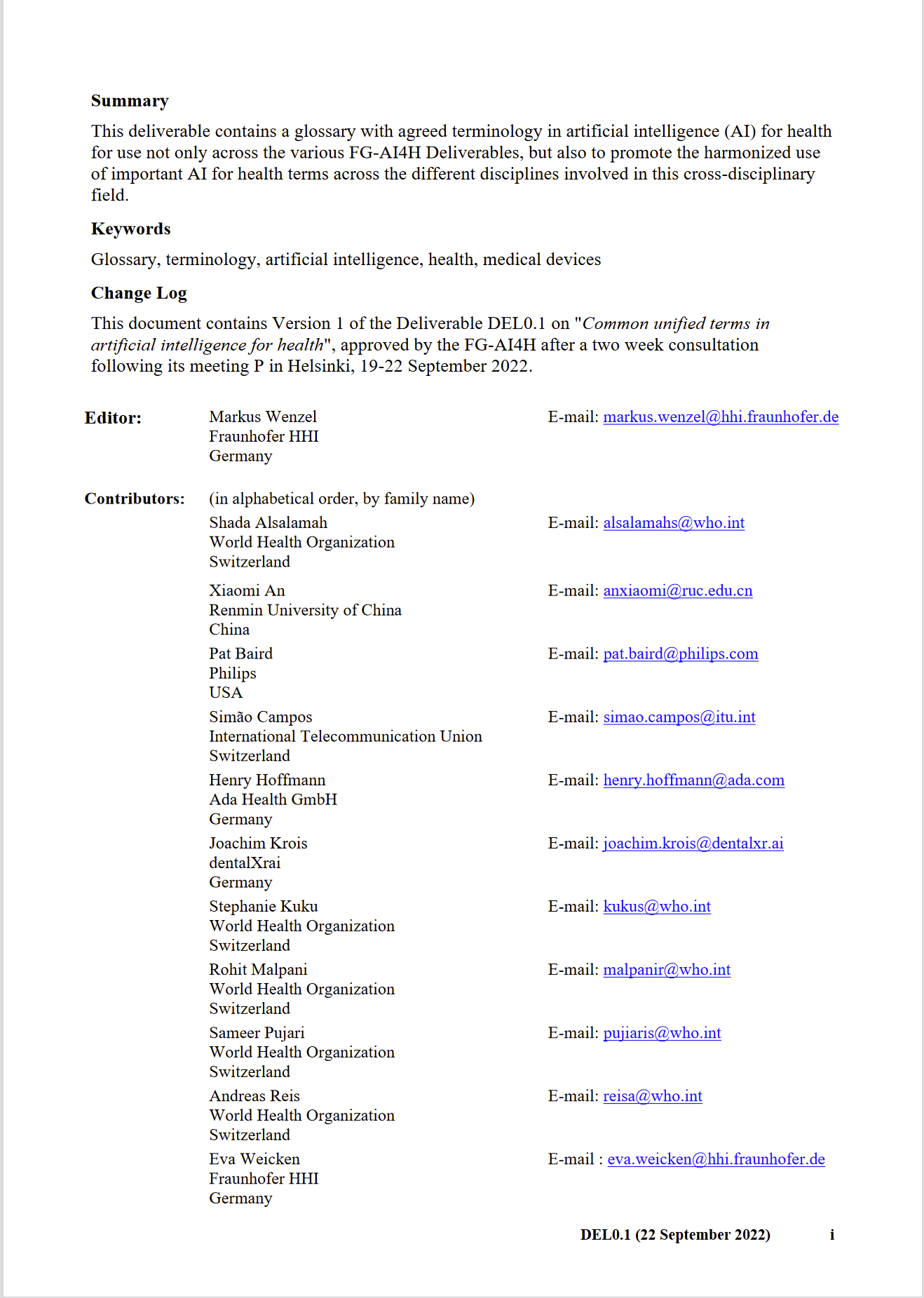 Glossary
Terms and definitions
From renowned sources (journals, standards)
https://www.itu.int/en/ITU-T/focusgroups/ai4h/Documents/del/DEL0_1-A20220922-(Prepub).pdf
DEL0.1: Common unified terms in AI for health
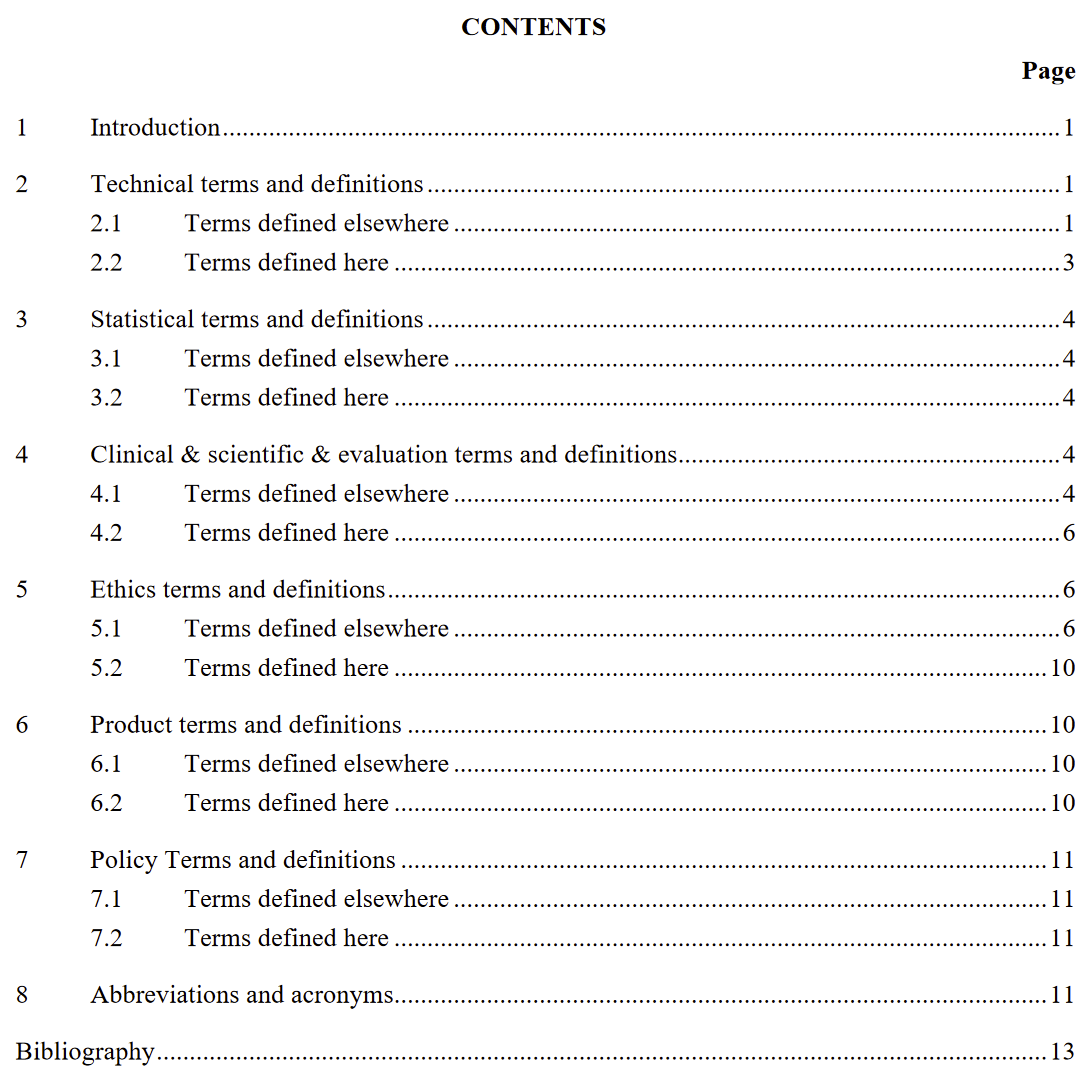 Glossary
Terms and definitions
From renowned sources (journals, standards)
https://www.itu.int/en/ITU-T/focusgroups/ai4h/Documents/del/DEL0_1-A20220922-(Prepub).pdf
DEL0.1: Common unified terms in AI for health
Glossary
Terms and definitions
From renowned sources (journals, standards)
https://www.itu.int/en/ITU-T/focusgroups/ai4h/Documents/del/DEL0_1-A20220922-(Prepub).pdf
itu.int/go/fgai4h
markus.wenzel@hhi.fraunhofer.de